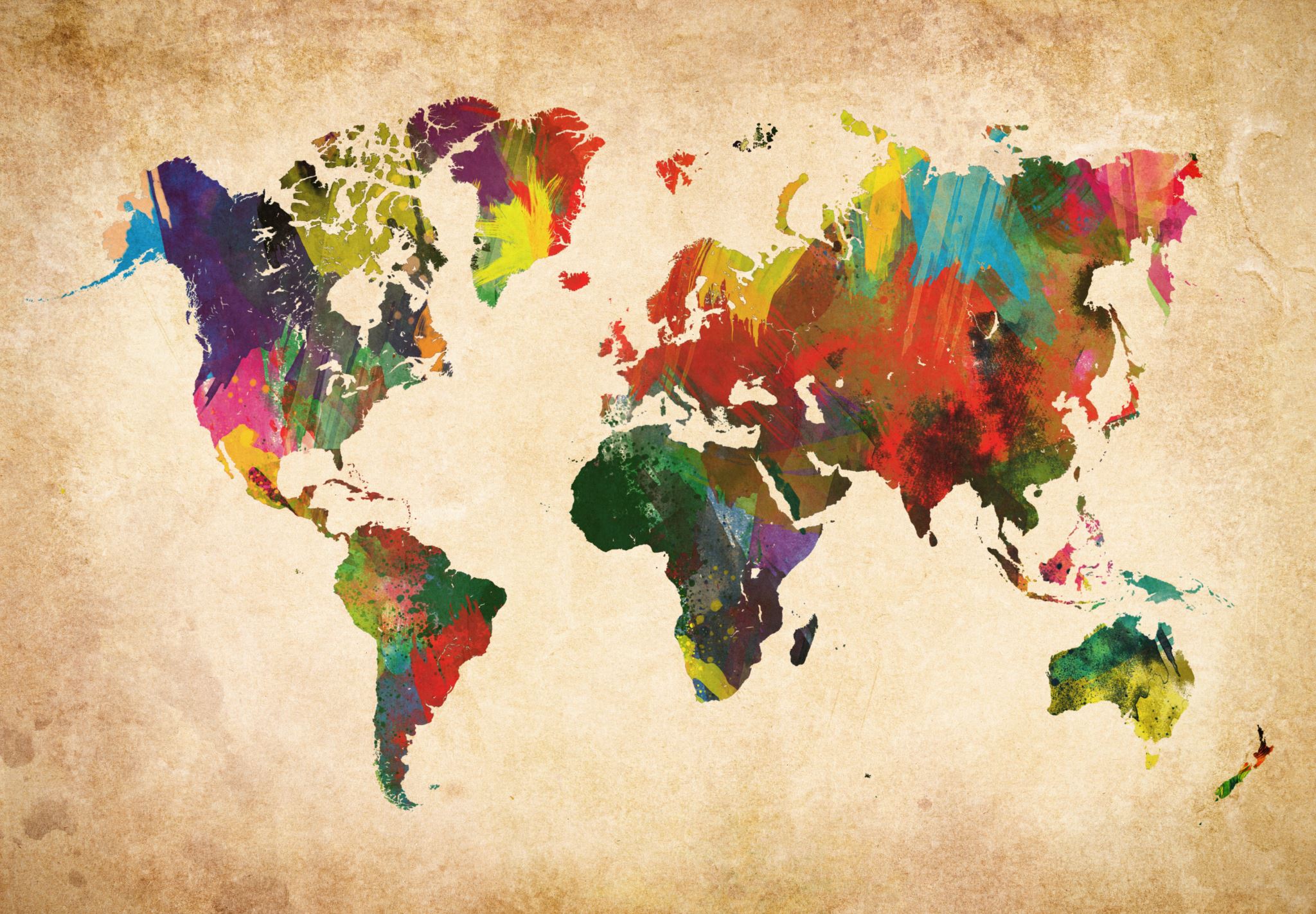 Ukrajinština pro začátečníky
Podzim 2020
AbecedaSamohlásky
А а 
У у [U u]
О о
Е е
І і
И и [Y y]
Souhlásky, které po měkkých konsonantech označuji samohlásku:
Я я [йа] nebo [‘а] - [Ja] Ярослав, яблуко
Ю ю [йу] nebo [‘у] - [Ju] Юрій, ювілей
Є є [йе] nebo [‘е] - [Je] Євген, Європа
Ї ї [йі] nebo [‘і] - [Ji] їжа, їжак
AbecedaSouhlásky – konsonanty
Б б [b] бабуся	З з [z]	 знак		П п [p] папір	Ц ц [c] цибуля
В в [v] вовк		Й й [j] йод		Р р [r]	 рука		Ч ч [č] чех
Г г [h] гриб		К к [k] кіт		С с [s] светр	Ш ш [š] школа
Ґ ґ [g]	 ґазда		Л л [l] літр		Т т [t]	 театр		Щ щ [šč] борщ
Д д [d] дім		М м [m] мама	Ф ф [f] футбол	Ь ь - лялька 
Ж ж [ž] жаба 	Н н [n] ніж		Х х [ch] хліб	‘ - м’ясо, здоров’я
1. Seznamování, základy řečové etiketyПРИВІТАННЯ
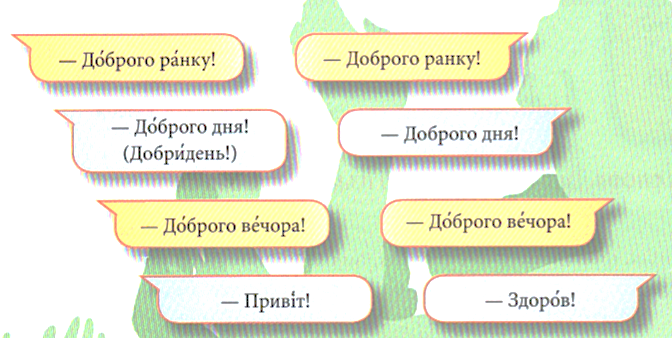 1. Seznamování, základy řečové etiketyПРОЩАННЯ
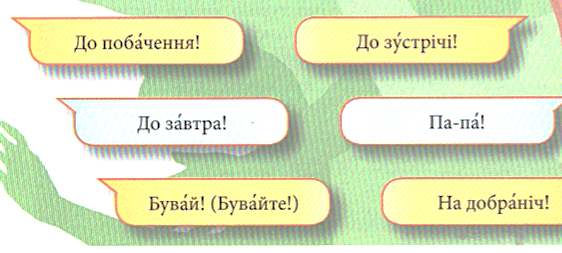 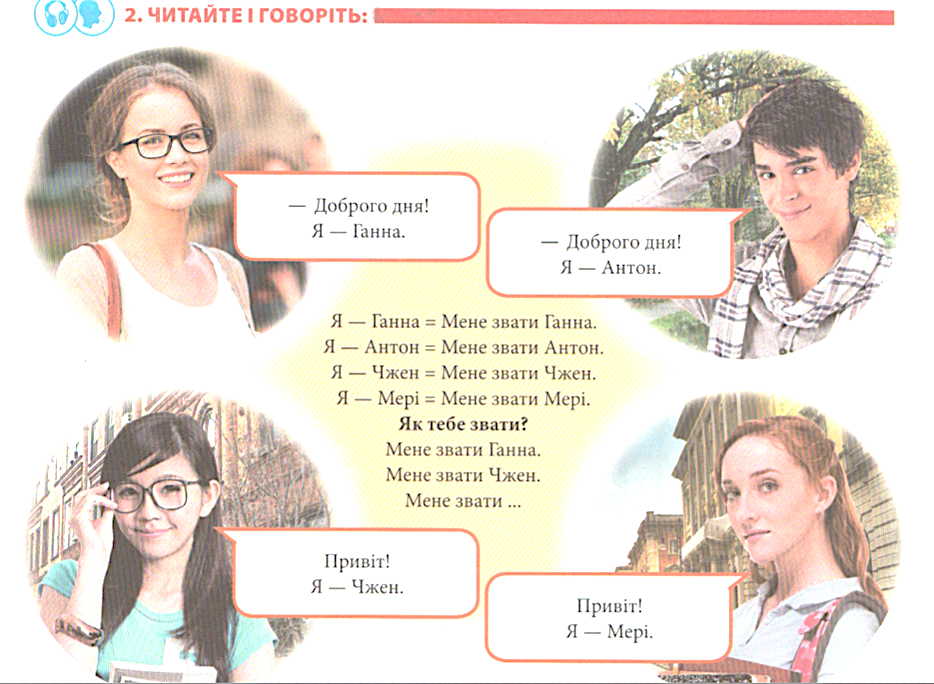 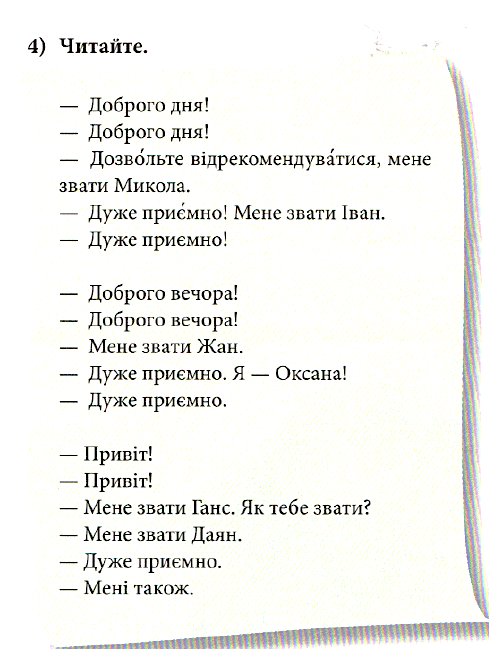 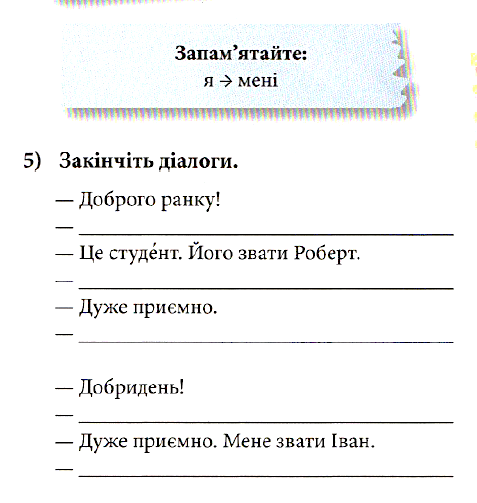 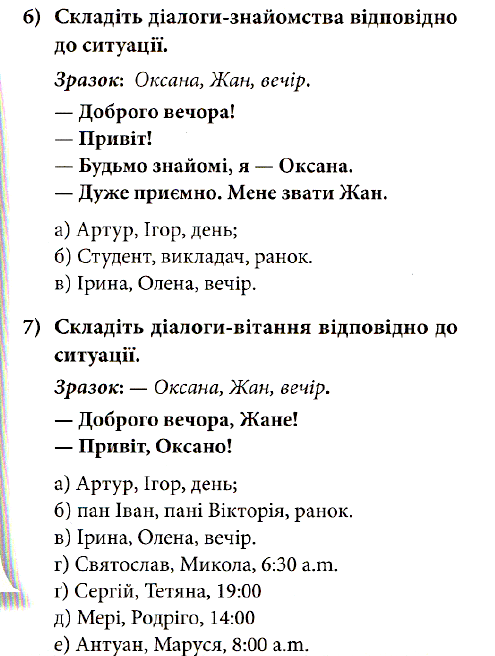 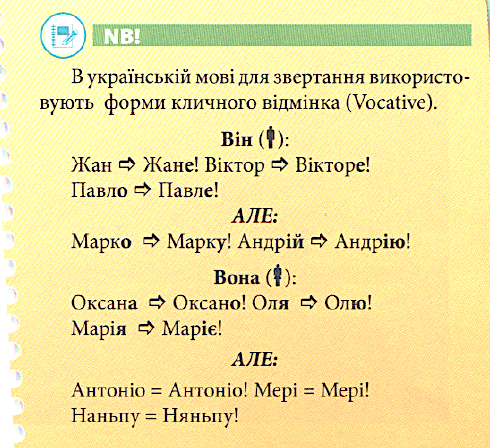 Вибачення. Подяка.Omluva. Poděkování.
Вибачте.			Вибач.
Пробачте.			Пробач.

Вибачте, будь ласка, …		Вибач, будь ласка, …

Перепрошую.

Мені дуже шкода.

На жаль.
___________________________
Дякую.
Дякую вам. 				Дякую тобі.
Я дуже вам вдячний/вдячна.		Я дуже тобі вдячний/вдячна.

Спасибі.
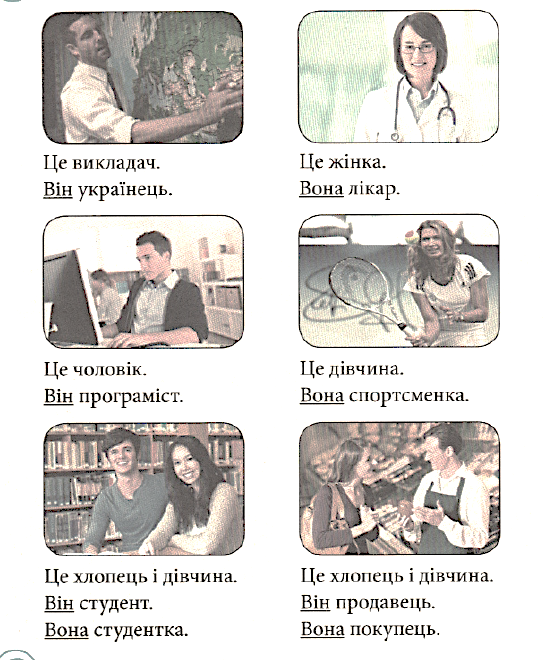 Хто це?
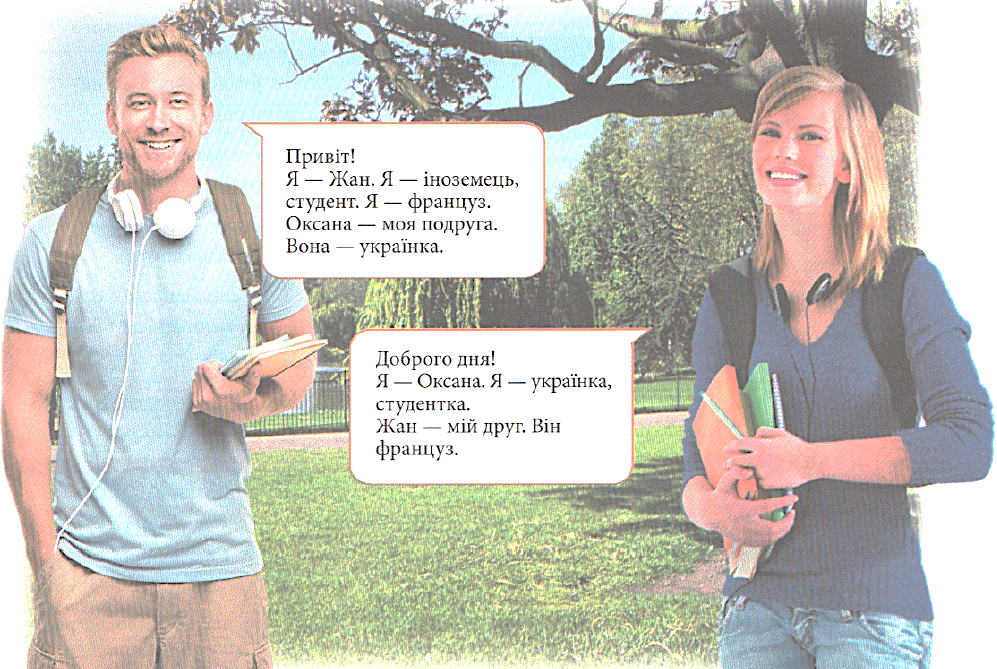 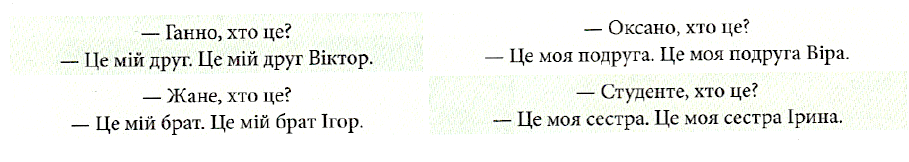 Питання

Хто ви?		
				Я студент. Я вчитель. Я математик. Я журналіст.
Яка ваша професія? 		


Чим ви займаєтесь? 			
			Я навчаюся в університеті. Я працюю вчителем в університеті.
			Я працюю журналістом в газеті, на телебаченні.
Де ви працюєте?
Професія
вчитель – вчителька
письменник – письменниця
студент – студентка
митець – мисткиня
актор – актриса
медсестра – медбрат
художник – художниця
лікар – лікарка
водій
перукар – перукарка 
повар (кухар – кухарка)
журналіст – журналістка 
IT спеціаліст(ка)
продавець – продавчиня
перекладач – перекладачка
поліцейський – поліцейська
пожежник 
інженер(ка)
чиновник – чиновниця 
музикант(ка)
співак – співачка 
спортсмен(ка)
учений – учена 
робочий – робоча 
механік
листоноша
директор(ка)
програміст(ка)
бізнесмен – гов. бізнесменка 
менеджер(ка)
бухгалтер(ка)
ветеринар
офіціант – офіціантка
військовий – військова
лінгвіст – лінгвістка (мовознавець)
українець MUŽ (чоловік)Angličan - англієцьAmeričan - американецьČech - чехFrancouz - французItal - італієцьNěmec - німецьPolák - полякRus - росіянинSlovák - словакŠpaněl - іспанецьBulhar - болгаринКРАЇНИ І НАЦІОНАЛЬНОСТІукраїнкаŽENA (жінка)Angličanka - англійкаAmeričanka - американкаČeška - чешкаFrancouzka - француженкаItalka - італійкаNěmka - німкеняPolka - полячкаRuska - росіянкаSlovenka - словачкаŠpanělka - іспанкаBulharka - болгаркаУкраїнаZEMĚ (країна)Anglie - АнгліяUSA - СШАČesko - ЧехіяFrancie - ФранціяItálie - ІталіяNěmecko - НімеччинаPolsko - ПольщаRusko - РосіяSlovensko - СловаччинаŠpanělsko - ІспаніяBulharsko - Болгарія
Вправи
Řekněte ukrajinsky:

1. Eva není Ruska. Je Češka. …………………………………………………………………………………………………
2. Marina není Němka. Je Bulharka. ……………………………………………………………………………………
3. Petr není Čech. Je Slovák. …………………………………………………………………………………………………
4. Pedro není Francouz. Je Španěl. ………………………………………………………………………………………
5. Robert není Rus. Je Američan. …………………………………………………………………………………………
6. Сristofer není Angličan. Je Francouz. …………………………………………………………………………………
7. Katarzyna není Slovenka. Je Polka. ……………………………………………………………………………………
8. Mario není Španěl. Je Ital. ………………………………………………………………………………………………
Зверніть увагу: Чехія - Звідки ви? Я з Чехії.Англія - з Англії, Польща - з Польщі, США - з США, Словачинна – зі Словачинни, Америка - з Америки
Řekněte ukrajinsky:

Eva není Ruska. Je Češka.
2. Marina není Němka. Je Bulharka.
3. Petr není Čech. Je Slovák. 
4. Pedro není Francouz. Je Španěl. 
5. Robert není Rus. Je Američan. 
6. Сristofer není Angličan. Je Francouz. 
7. Katarzyna není Slovenka. Je Polka. 
8. Mario není Španěl. Je Ital.
Б) Запитуйте один у одного. Відповідайте. Керуйтеся пропозиціями з частини А.
приклад:
Ева з Чехії? 
Так, вона з Чехії. Вона чешка.
Ева з Росії? 
Ні, вона не з Росії, вона з Чехії. Вона не росіянка, вона чешка.
Запам’ятайте!
Я навчаюся. Я працюю.
Я вивчаю (що?) Я викладаю (що?)
- Добрий день! Мене звати Іван. Я студент. Я навчаюся в університеті імені Івана Франка.
- Добрий день! Я Роберто. Я лектор іспанської мови. Я працюю в університеті імені Івана Франка.
Доброго дня! Мене звуть Луціє. Я навчаюсь в університеті Масарика, а також працюю лектором чеської мови. Я вивчаю англійську мову та викладаю чеську мову.
Доброго дня! Мене звуть Анна. Я навчаюсь в університеті імені Тараса Шевченка. Я вивчаю економіку. Я працюю в ресторані. Я офіціантка.
Сім‘я / Родина
батьки – rodiče 
родич, родичка, родичі – příbuzný, příbuzná, příbuzní
МАМА, МАТІР – máma, matka
ТАТО, БАТЬКО – táta, otec
ДОЧКА – dcera
СИН – syn
СЕСТРА – sestra
БРАТ – bratr
ДЯДЯ – strýc
ТІТКА – teta
БАБУСЯ – babička
ДІДУСЬ – dědeček
ДВОЮРІДНА СЕСТРА – sestřenice
ДВОЮРІДНИЙ БРАТ – bratranec
ЧОЛОВІК – manžel
ДРУЖИНА – manželka
ПЛЕМІННИК – synovec
ПЛЕМІННИЦЯ – neteř
СВЕКОР і СВЕКРУХА – otec a matka manžele
ТЕСТЬ і ТЕЩА – otec a matka manželky
ВНУК і ВНУЧКА
Присвійні займенники
ВікСкільки тобі років? Скільки вам років?Скільки йому / їй років?
Хто який?
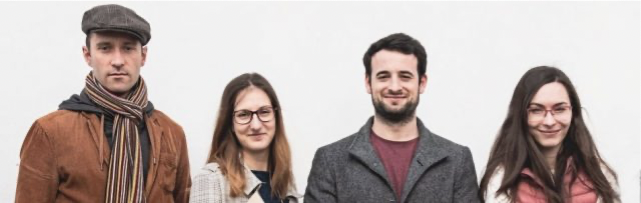 Дмитро                    Ольга               Ігор                 Марина
У кого коротке волосся?
Хто високий?
Хто низький?
Хто носить окуляри?
Хто шатен?
Хто має руде волосся?
У кого довге волосся?
У кого є борода?
Хто із них блондин?
Хто сумний?
Хто веселий?
Ірина		Олег		     Лілія	   Микола
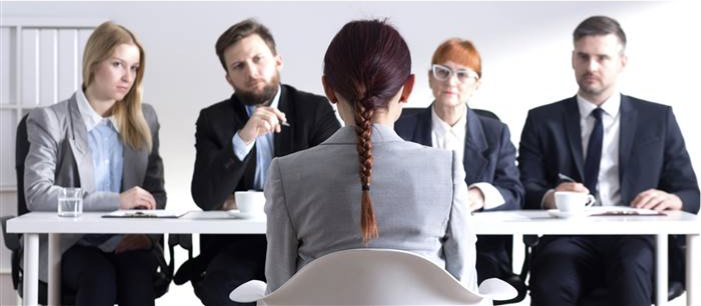